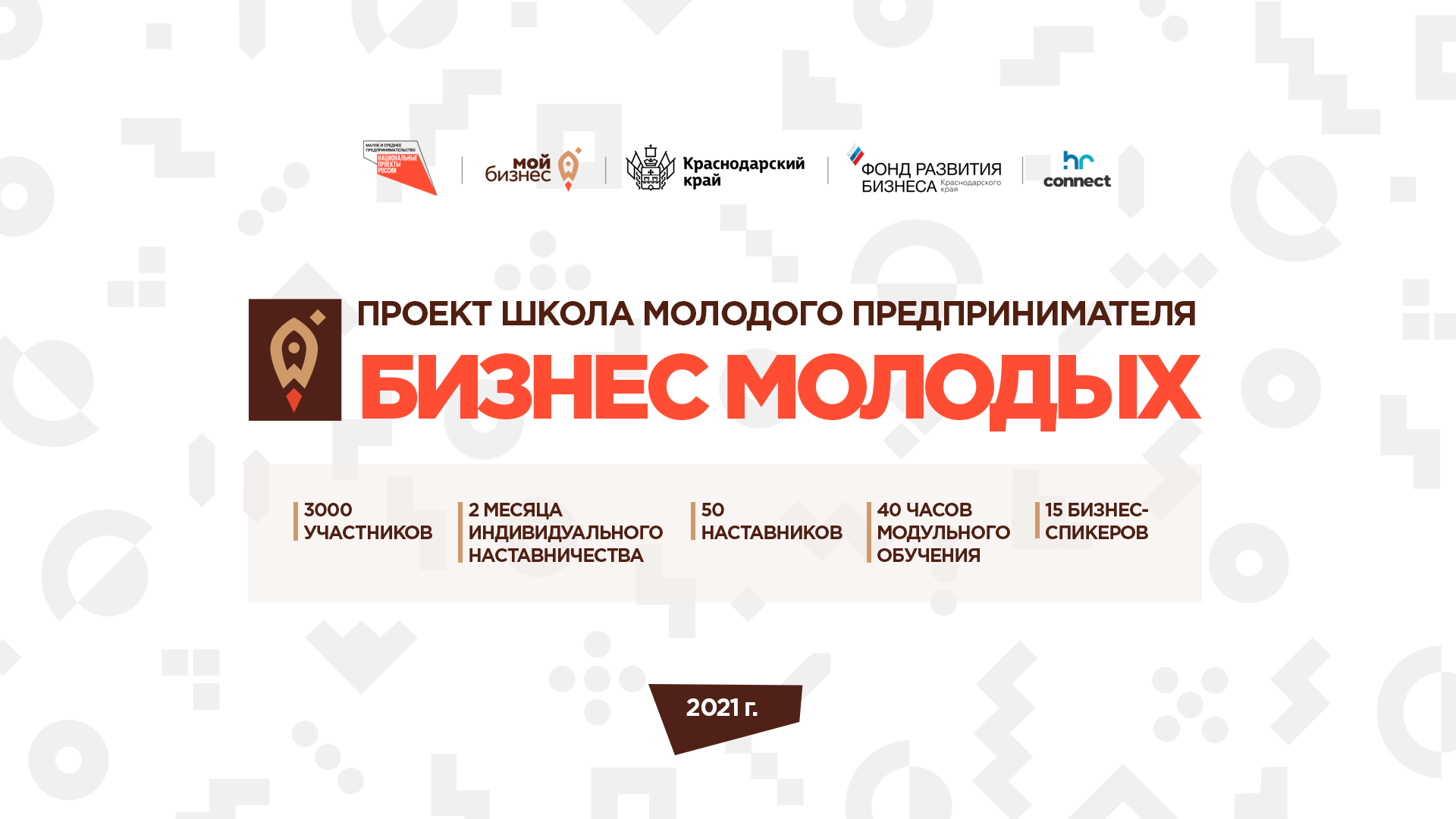 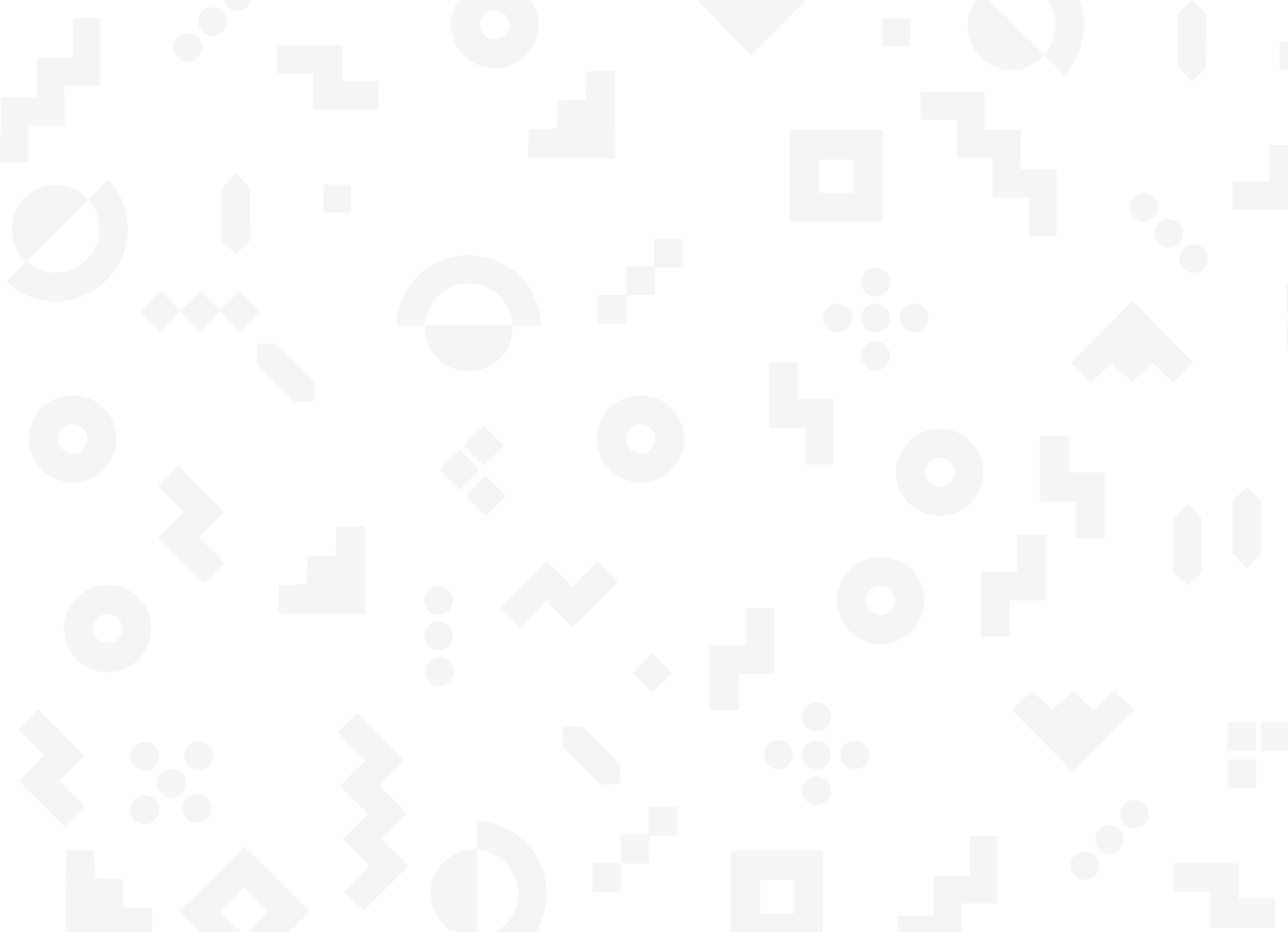 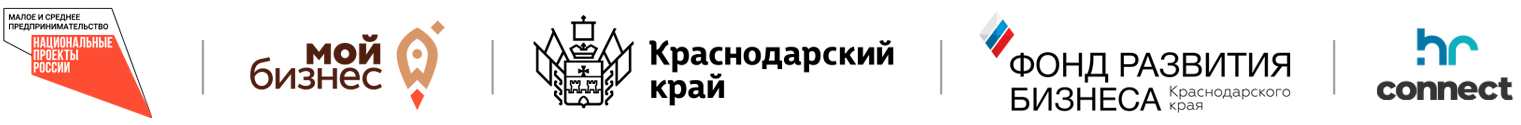 Целевая аудитория Проекта

Молодые и начинающие предприниматели Краснодарского края в возрасте от 18 до 35 лет включительно, срок регистрации которых на момент обращения не превышает 6 месяцев; 

Молодые люди в возрасте от 18 до 35 лет включительно, желающие 
начать вести свой собственный бизнес на территории края.

Программа проекта:

Онлайн-тестирование;
Обучающая программа;
Очные мастер-классы;
Сессии с экспертами для подготовки и написания бизнес-плана; 
Защита бизнес-проекта;
Индивидуальное наставничество для реализации бизнес-проекта; 
Финансовая поддержка в виде льготного займа от 100 000 до 3 000 000 рублей под 0,1% годовых.
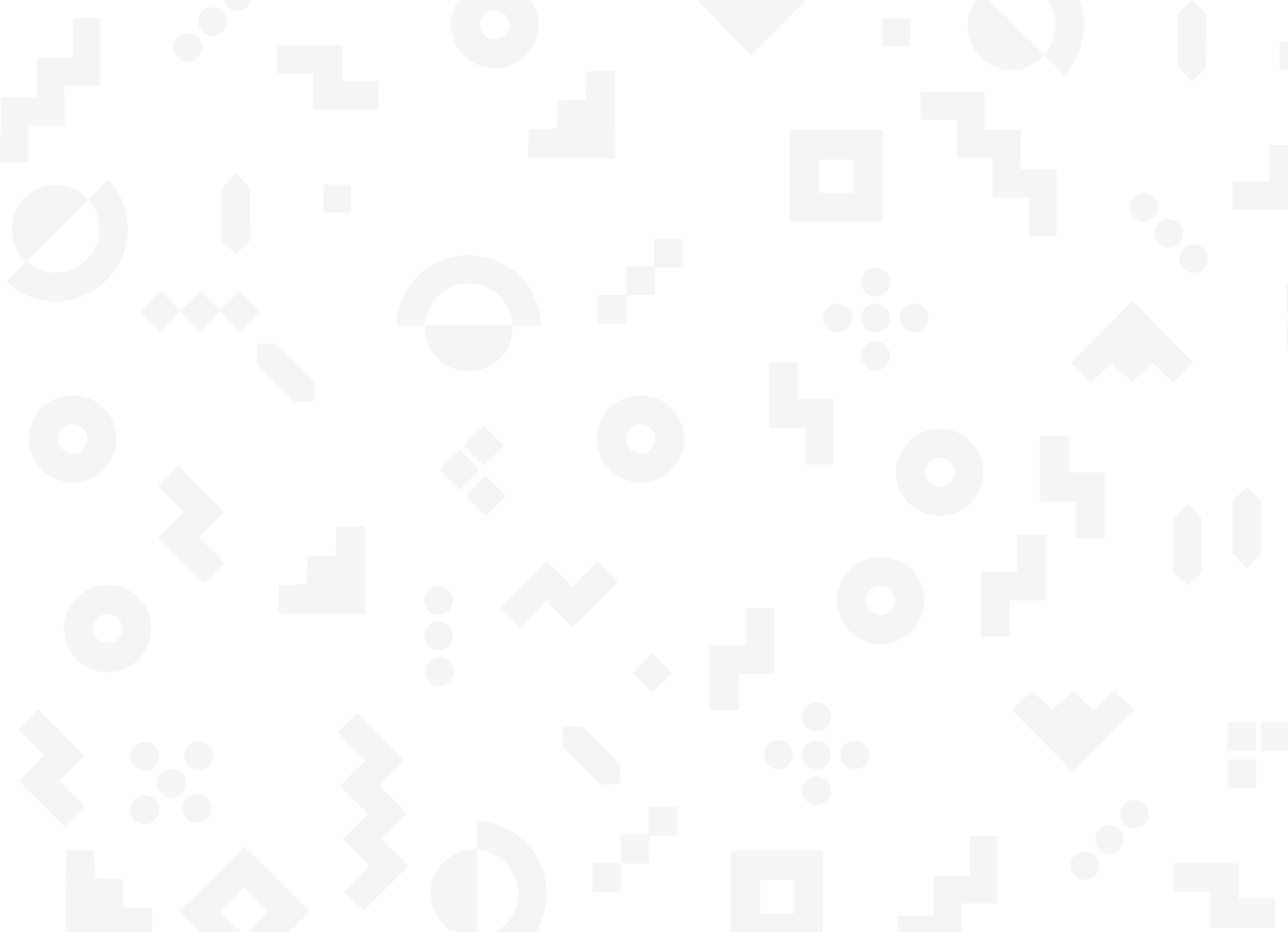 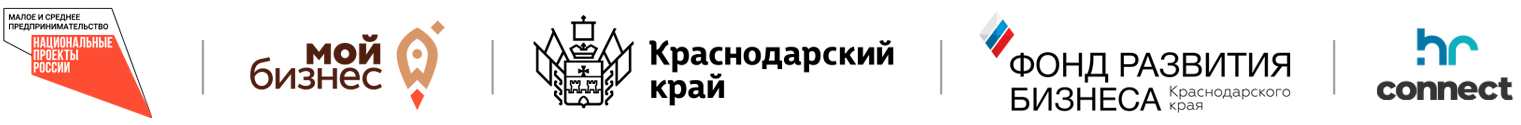 Цель проекта:
Протестировать предпринимательские способности у 3 000 участников;
Обучить основам предпринимательской деятельности прошедших отбор участников;
Выпустить 100 лучших участников из программы наставничества;
Подготовить участников к получению финансирования
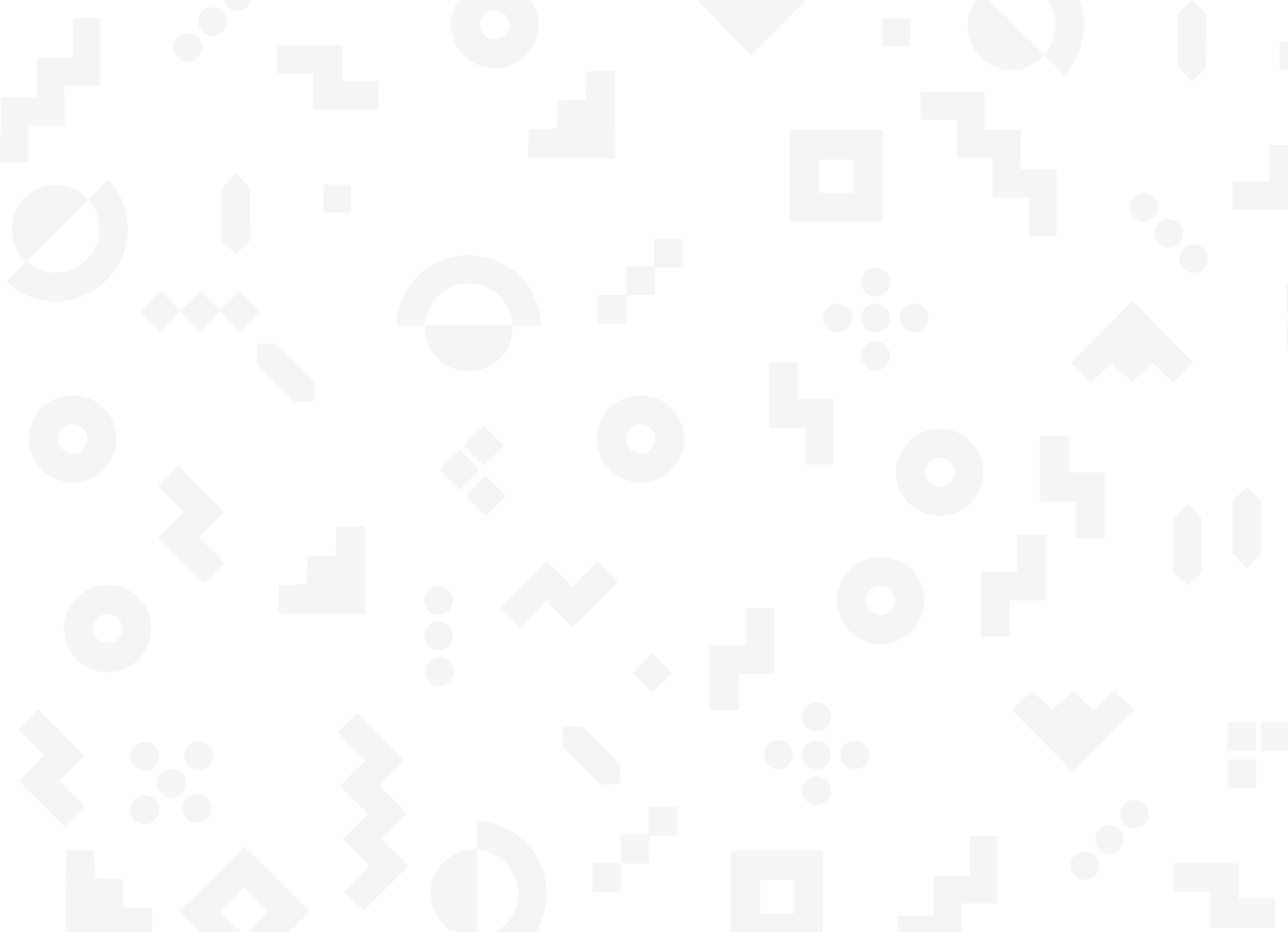 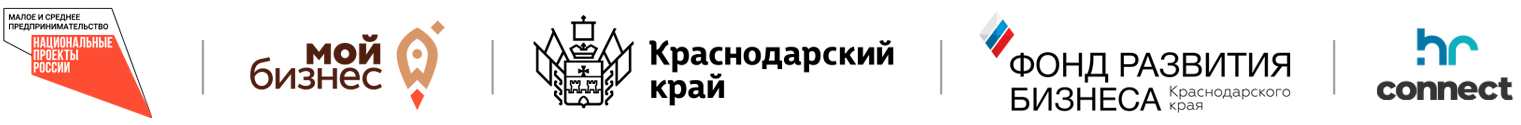 Этапы проекта:
Оценка
потенциала
Итоговое
мероприятие
Отборочное 
тестирование
Дистанционное
обучение
Наставничество
и инвестиции
Подготовка 
бизнес-идей
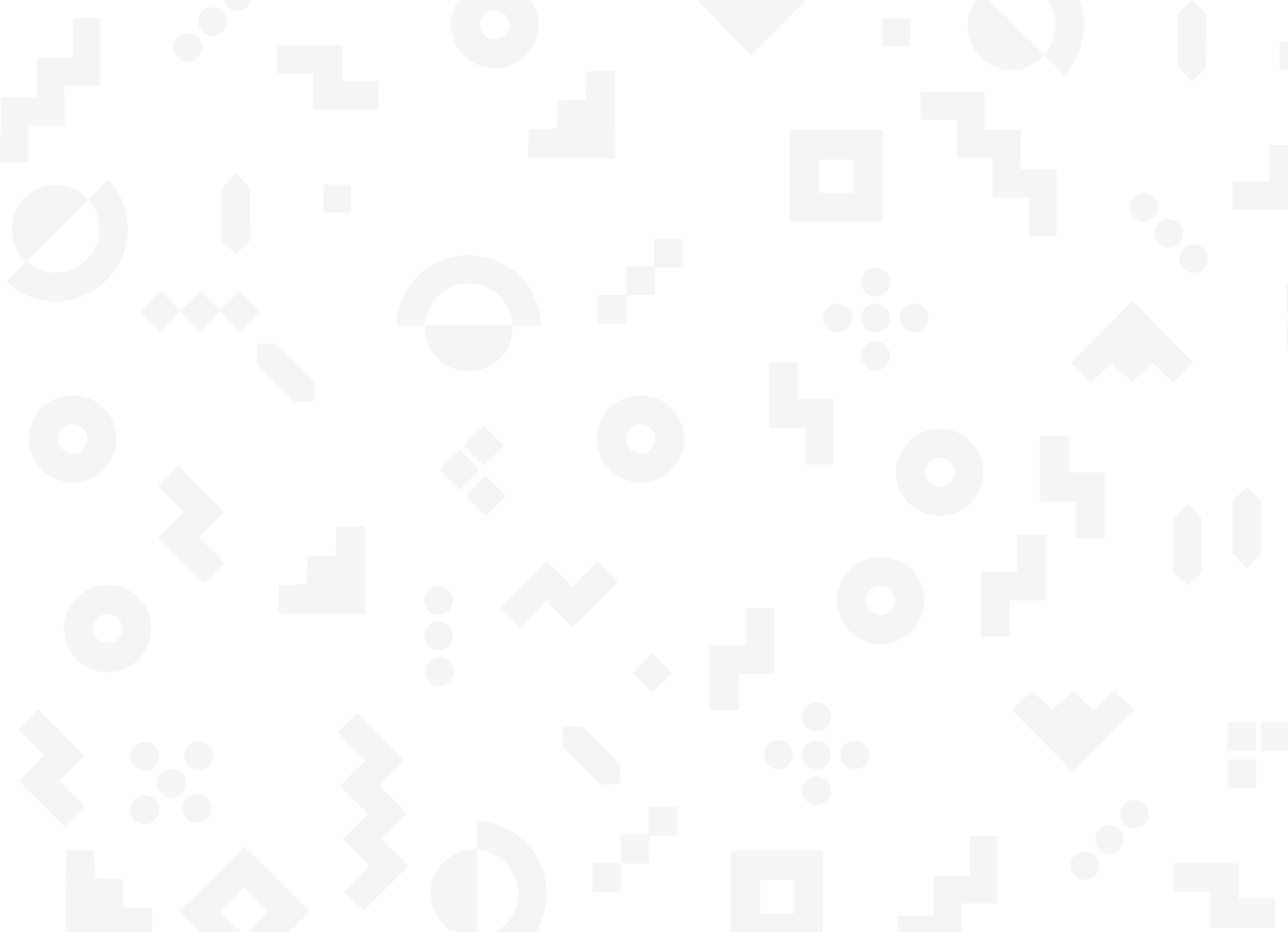 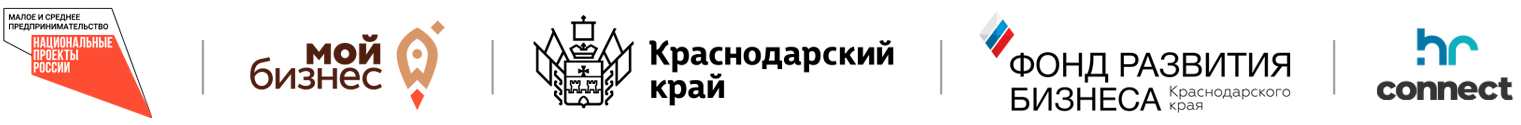 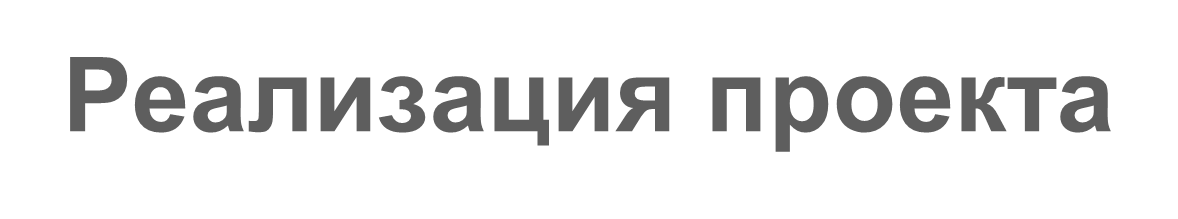 Онлайн-тестирование 
46 вопросов на оценку предпринимательского потенциала;
индивидуальный результат по итогам тестирования; 
рекомендации по повышению необходимых компетенций;
время прохождения - 15 минут.

Образовательный курс 
модульное обучение участников в онлайн/офлайн форматах;
получение знаний в области начала ведения бизнеса; 
тестирование полученных навыков и знаний;
получение сертификата по итогам обучения;
срок обучения – 1 месяц;

Оценка потенциала и факультативная работа в командах
очные мероприятия по разбору сложного материала;
написание бизнес-планов; 
конкурс бизнес-планов;
подготовка к очной презентации бизнес-проекта;
очная защита бизнес-проекта;
получение сертификата о защите бизнес-проекта, который дает возможность получения финансовой поддержки  от 100  000 до 3 000 000 рублей в виде льготного займа всего под 0,1% годовых в Фонде микрофинансирования Краснодарского края;
срок проведения этапа – 1 месяц.

Индивидуальное наставничество 
8 индивидуальных консультаций с наставником;
первичный и итоговый аудит проекта;
проработка целей и задач бизнес-проекта;
подбор быстрых механизмов развития бизнеса;
срок проведения этапа – 2 месяца.
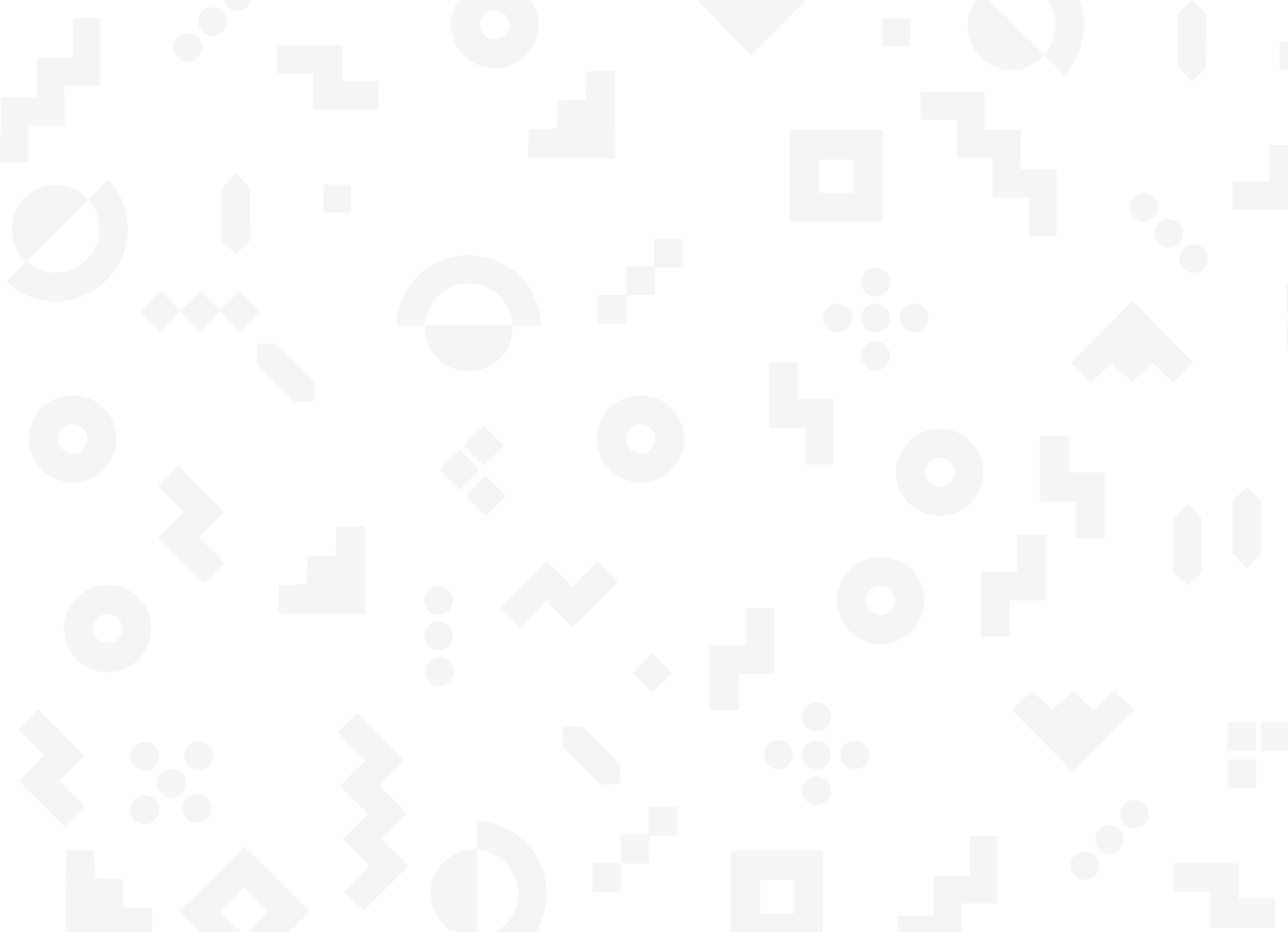 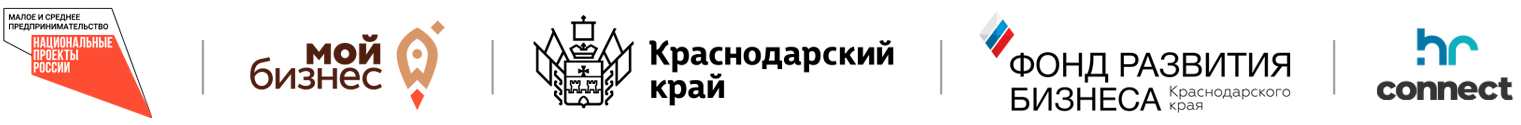 Что получит участник:
Оценку предпринимательских способностей;

Знания в области начала ведения бизнеса и его масштабирования
(41 видеоурок, 5 мастер-классов (очно и дистанционно), 
выполнение домашних заданий, тестирование усвоенного материала;

Практическую проработку бизнес-проекта;

Возможность принять участие в конкурсе бизнес-проектов и презентовать свою идею  экспертам в области ведения бизнеса;

Два месяца наставничества;

Финансовая поддержка  в виде уникального льготного займа под 0,1% годовых  от Фонда микрофинансирования Краснодарского края.
Длительность программы 4 месяца
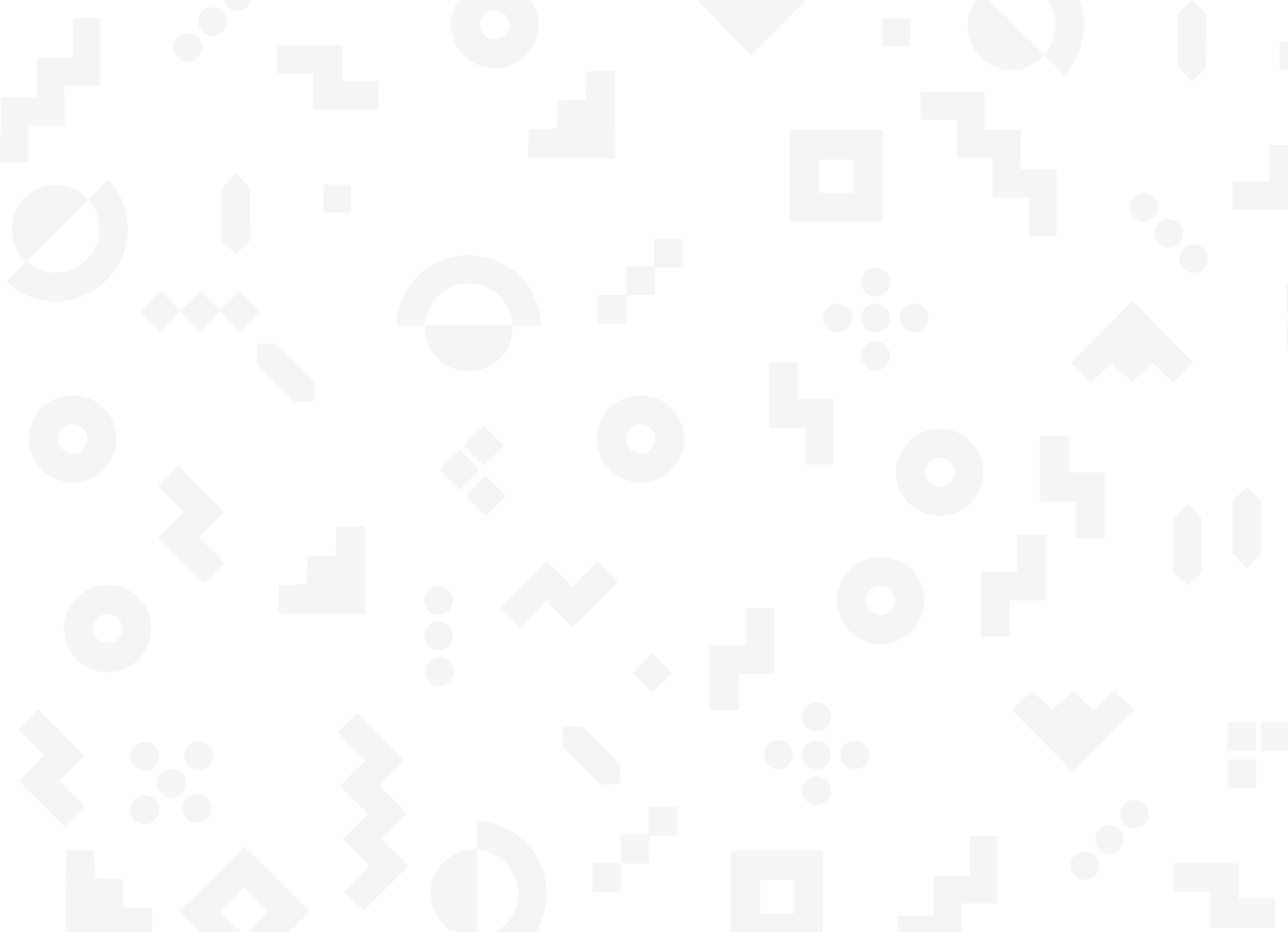 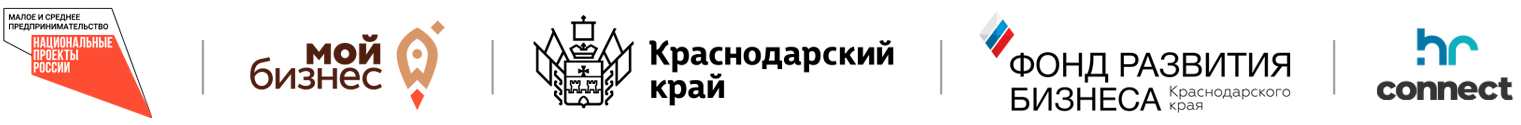 Кто может участвовать:
Предприниматели, со сроком регистрации бизнеса не более 6 месяцев на дату подачи заявки
Физические лица от 18 до 35 лет включительно
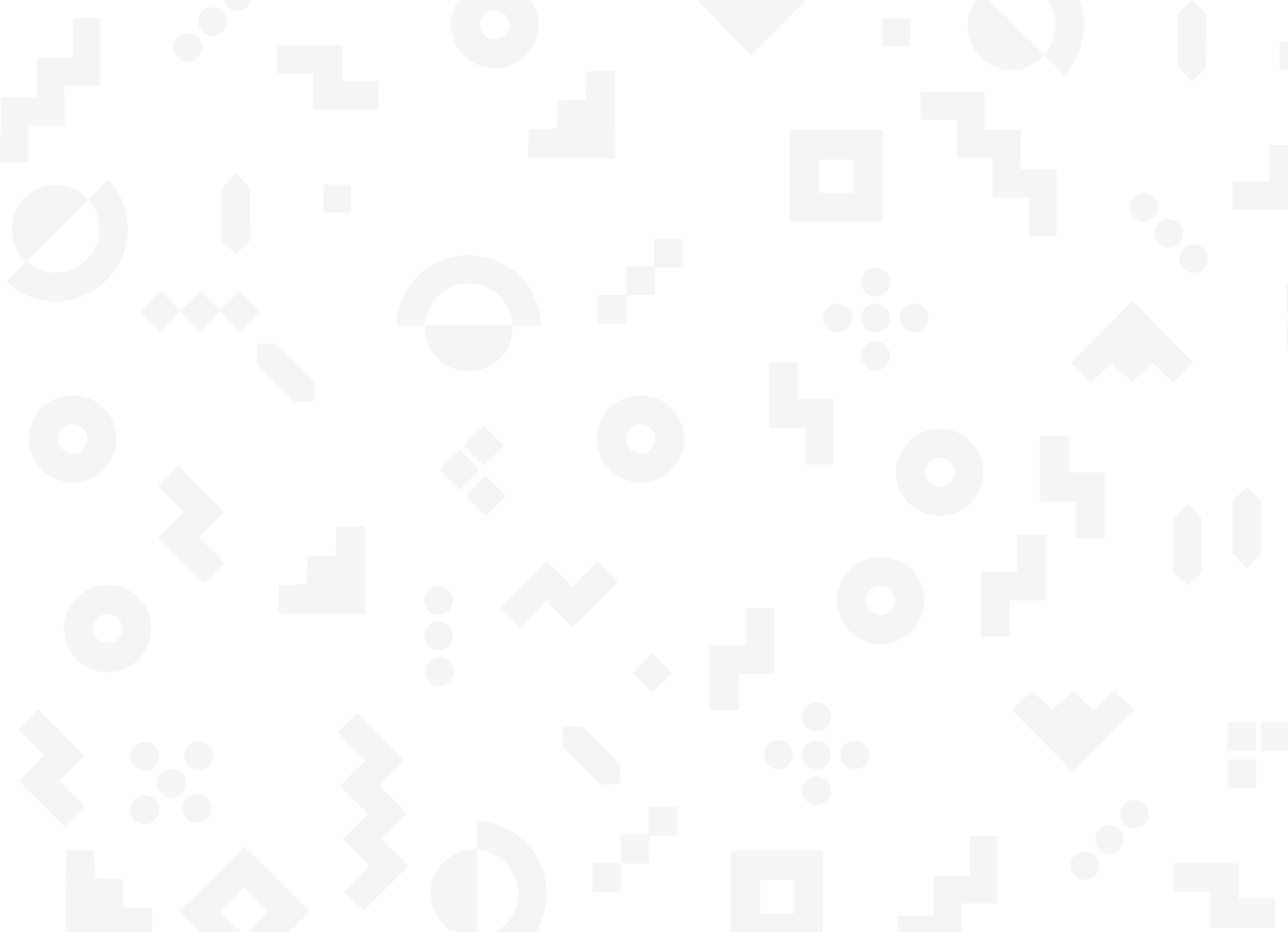 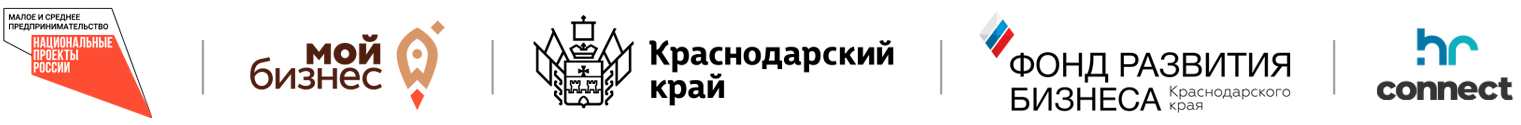 Как попасть в программу:
Зарегистрироваться на сайте: https://young.moibiz93.ru/start
Дождаться проверки данных и получить ссылку на тестирование
Начать обучение
Пройти тестирование
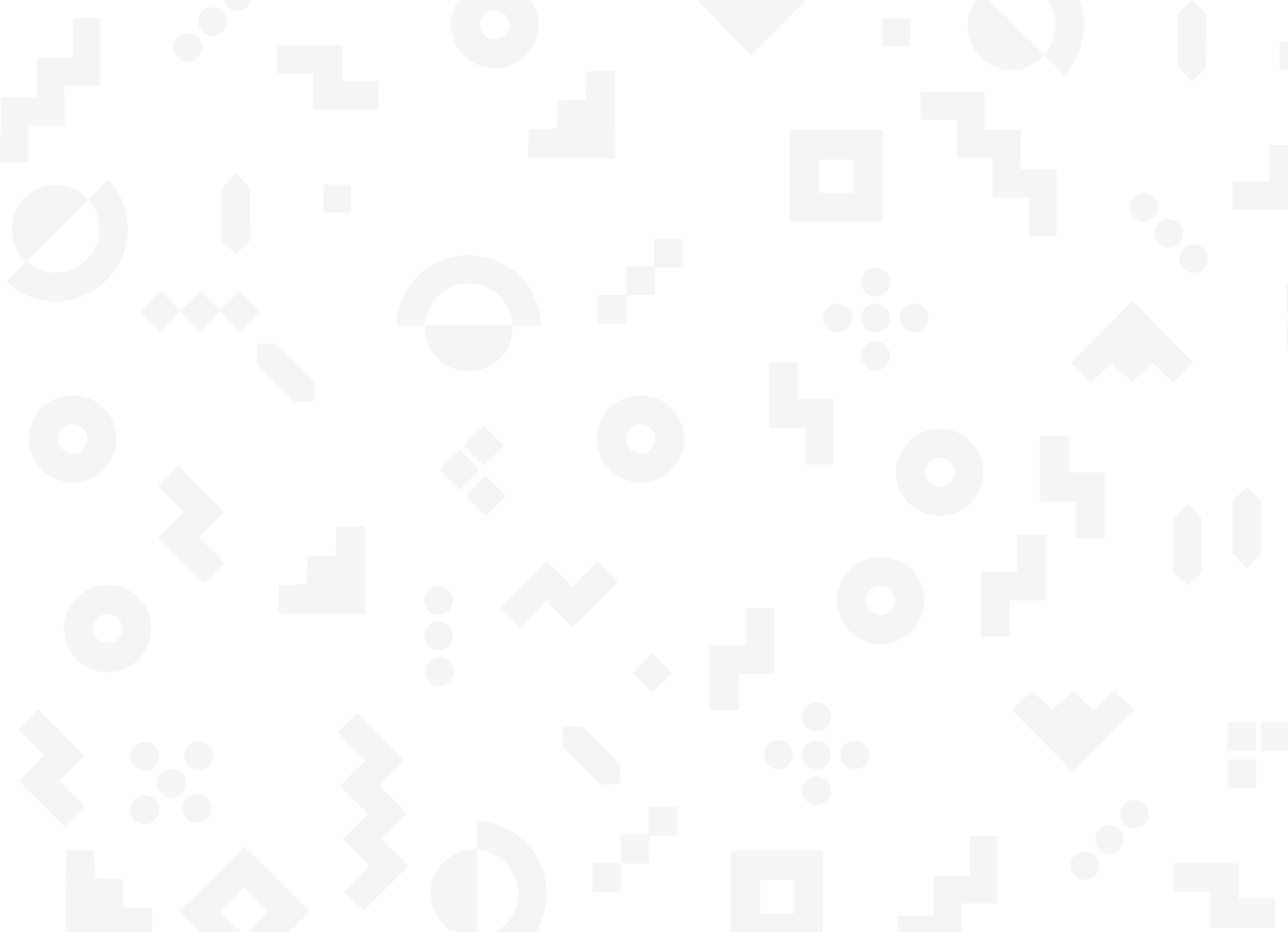 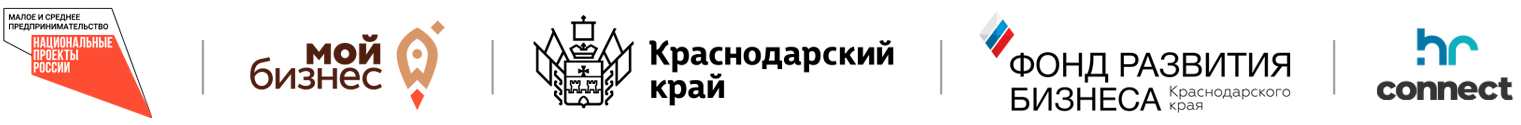 Уникальная программа, направленная на поддержку и содействие предпринимательской деятельности молодежи на территории Краснодарского края в 2021 году